Организация и ведение дополнительных образовательных услуг
Дрёмина Елена Лазаревна
Заведующая МАДОУ Винзилинским детским садом «Малышок»
Нормативная база
ФЗ «Об образовании в Российской Федерации» №273-ФЗ от 29.12.2012 г.

Постановление Правительства Российской Федерации №706 от 15.08.2013 «Об утверждении Правил оказания платных образовательных услуг»

Положение о порядке оказания дополнительных образовательных услуг в МАДОУ
Приказы МАДОУ
Сайт МАДОУ Винзилинского детского сада «Малышок»
http://www.malishok-vinsili.ru
Ассортимент дополнительных образовательных услуг
Динамика спроса
Материально-техническое оснащение
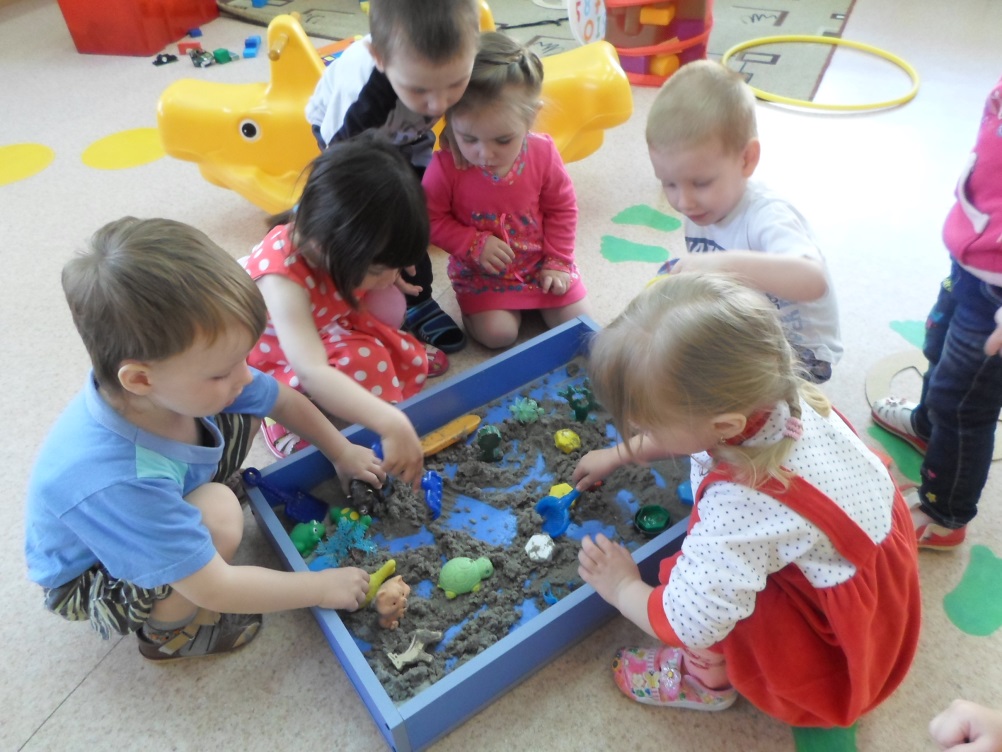 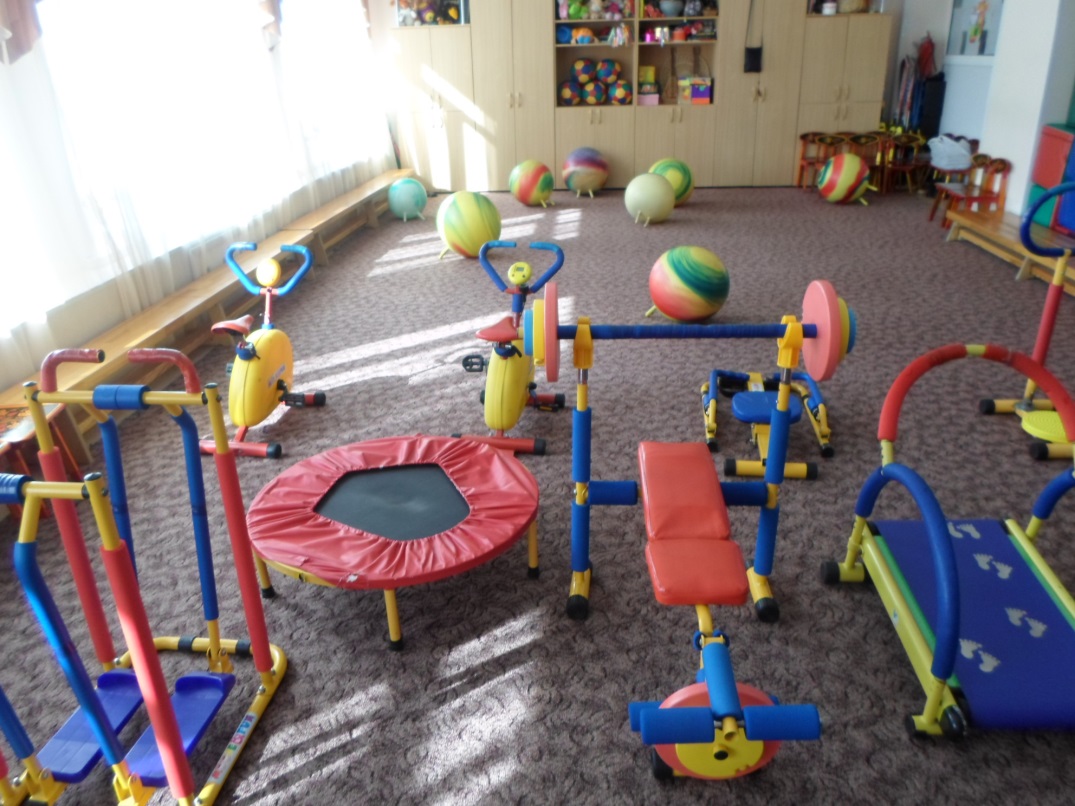 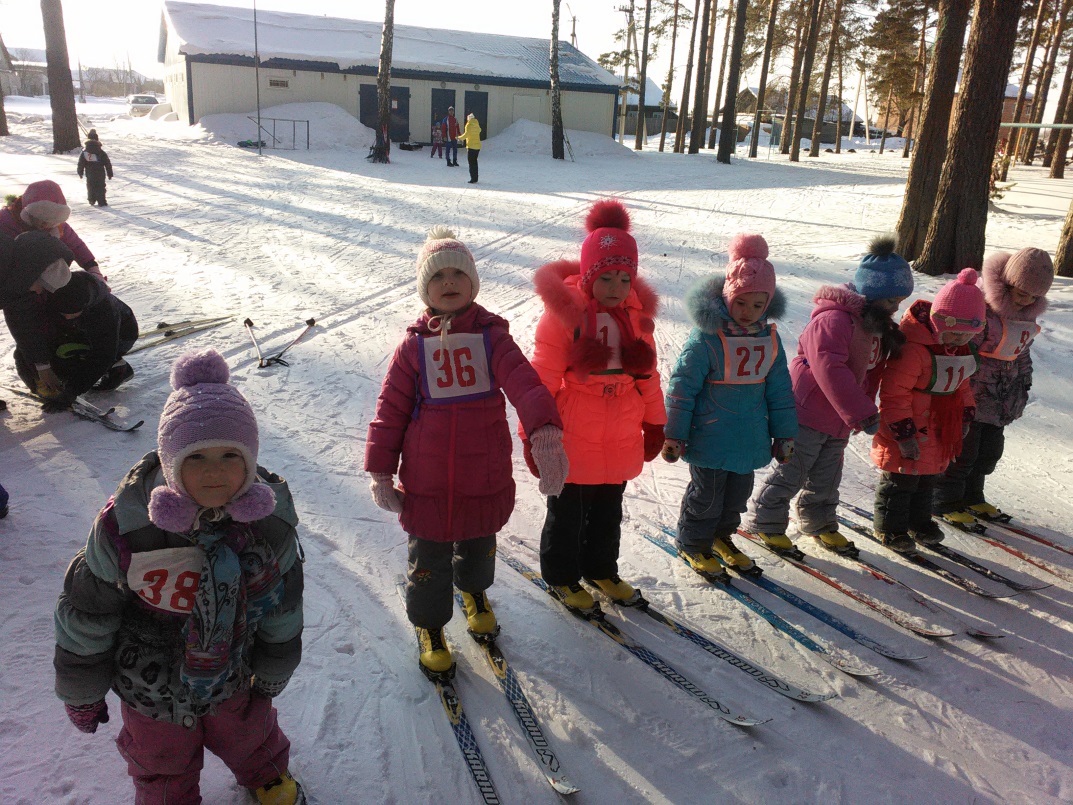 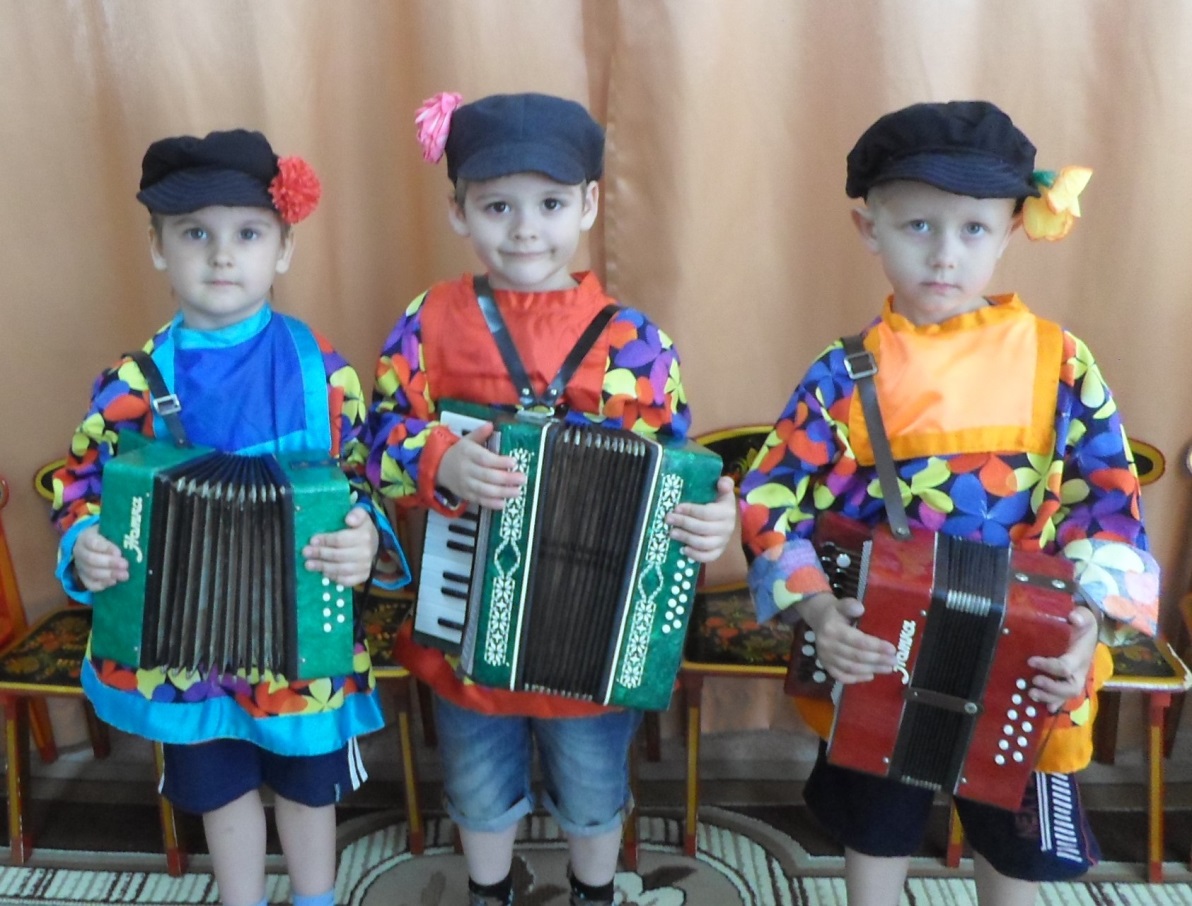 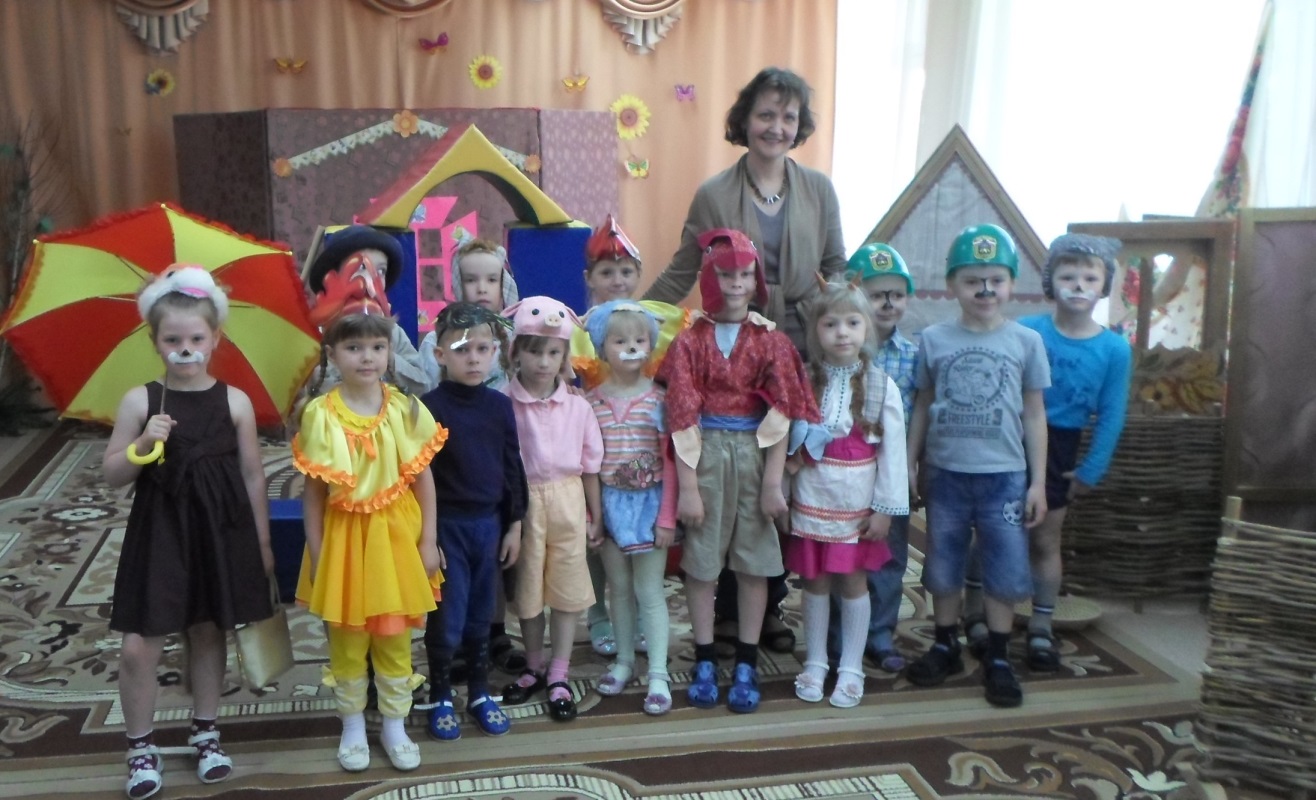 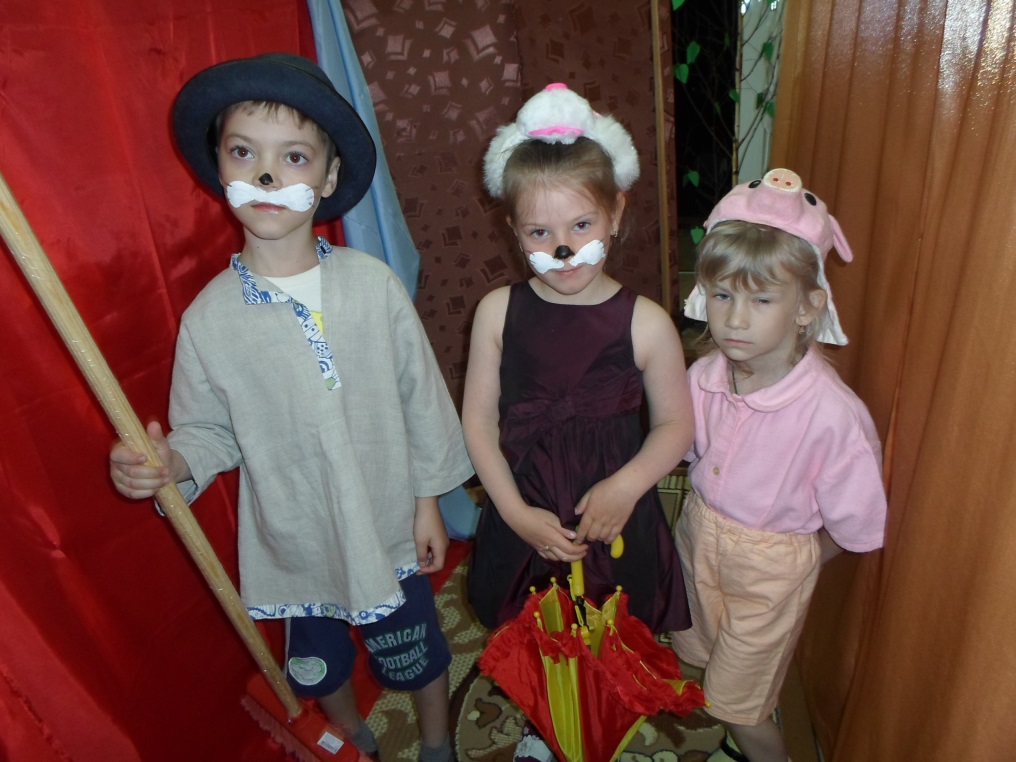 Перспектива
1.Расширение ассортимента дополнительных образовательных услуг с кратким сроком реализации.
2. Разработка и реализация программ по дополнительному образованию взрослых.
Благодарю за внимание!